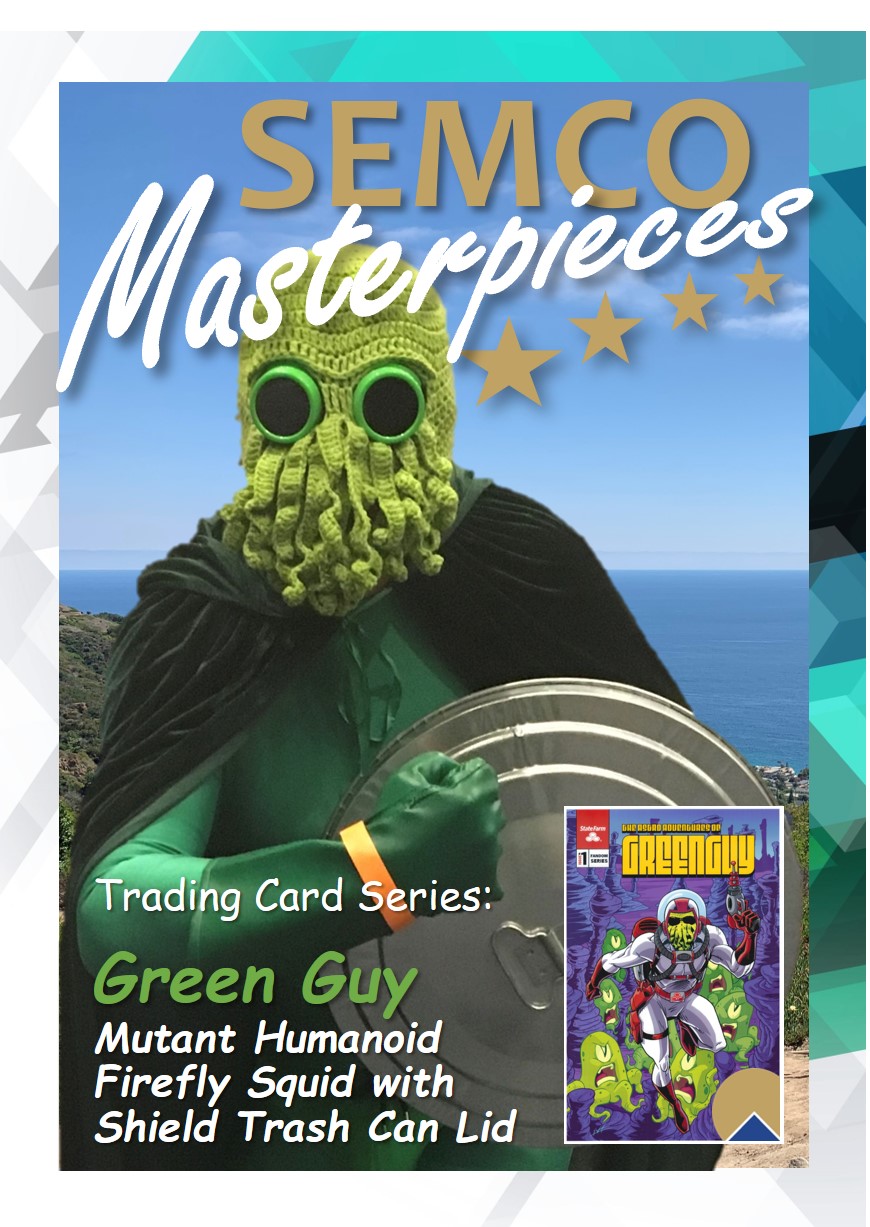 Ed·u·tain·ment: Education with an Entertainment Aspect for Diverse Audiences
Presentation | Georgia Recycling Coalition
By Professor Jon Michael Huls-Garcia   
October 25, 2023
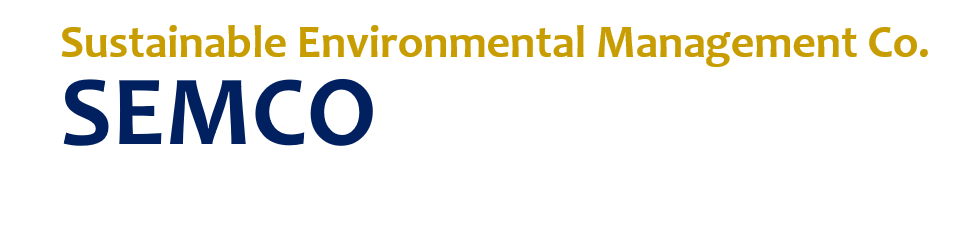 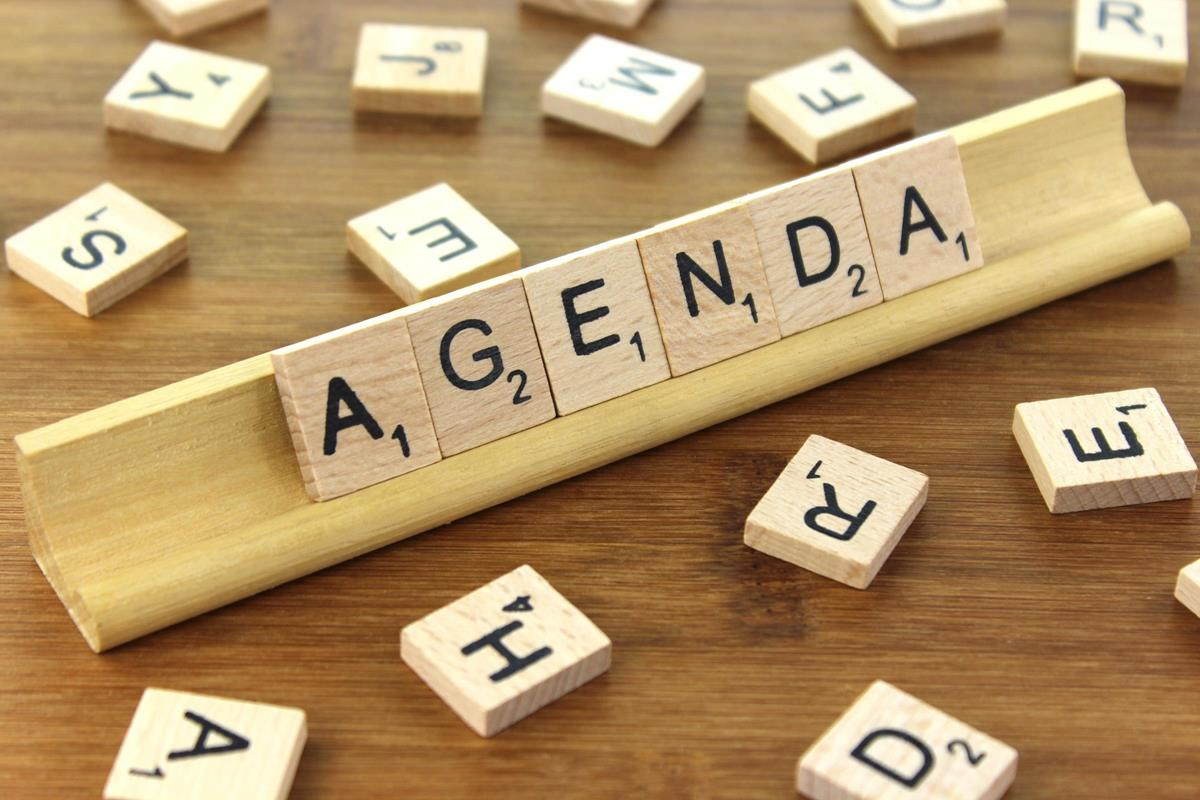 What’s Edutainment?
Learning and Having Fun Aren’t Mutually Exclusive
RecycleUSA: A Case Study
Summary
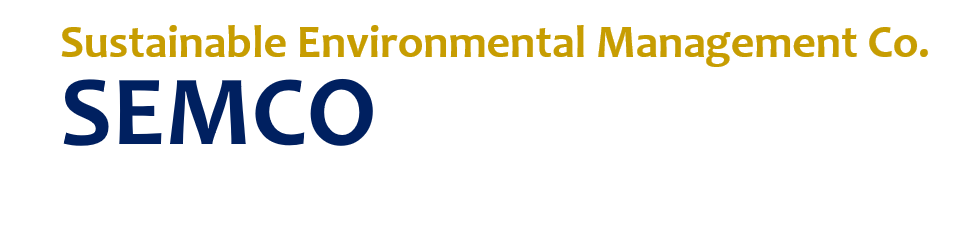 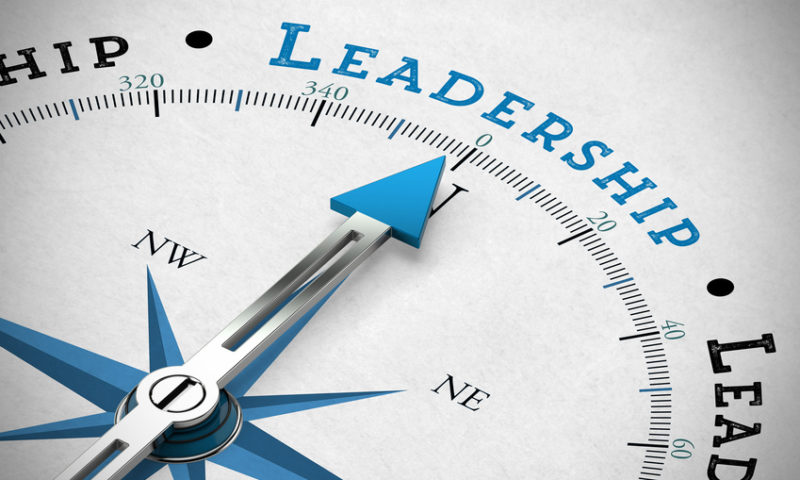 Georgia Recycling Coalition
SWEEP Board Director
National Recycling Coalition Co-founder 
TRUE Zero Waste Mentor
Upcyclers’ Network Board Advisor
Santa Monica College Professor
Zero Waste USA Certified Associate
ZWIA Board Advisor
“Leadership is an action, not a position”
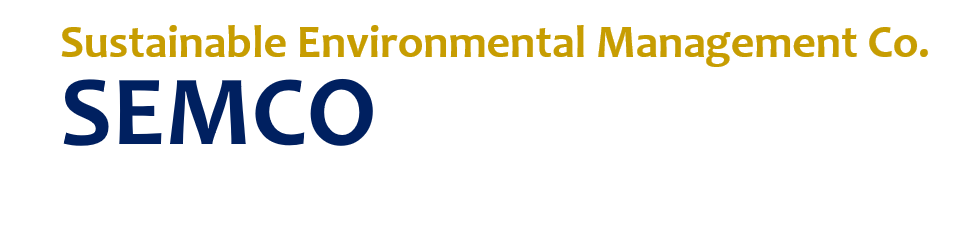 What’s Edutainment?
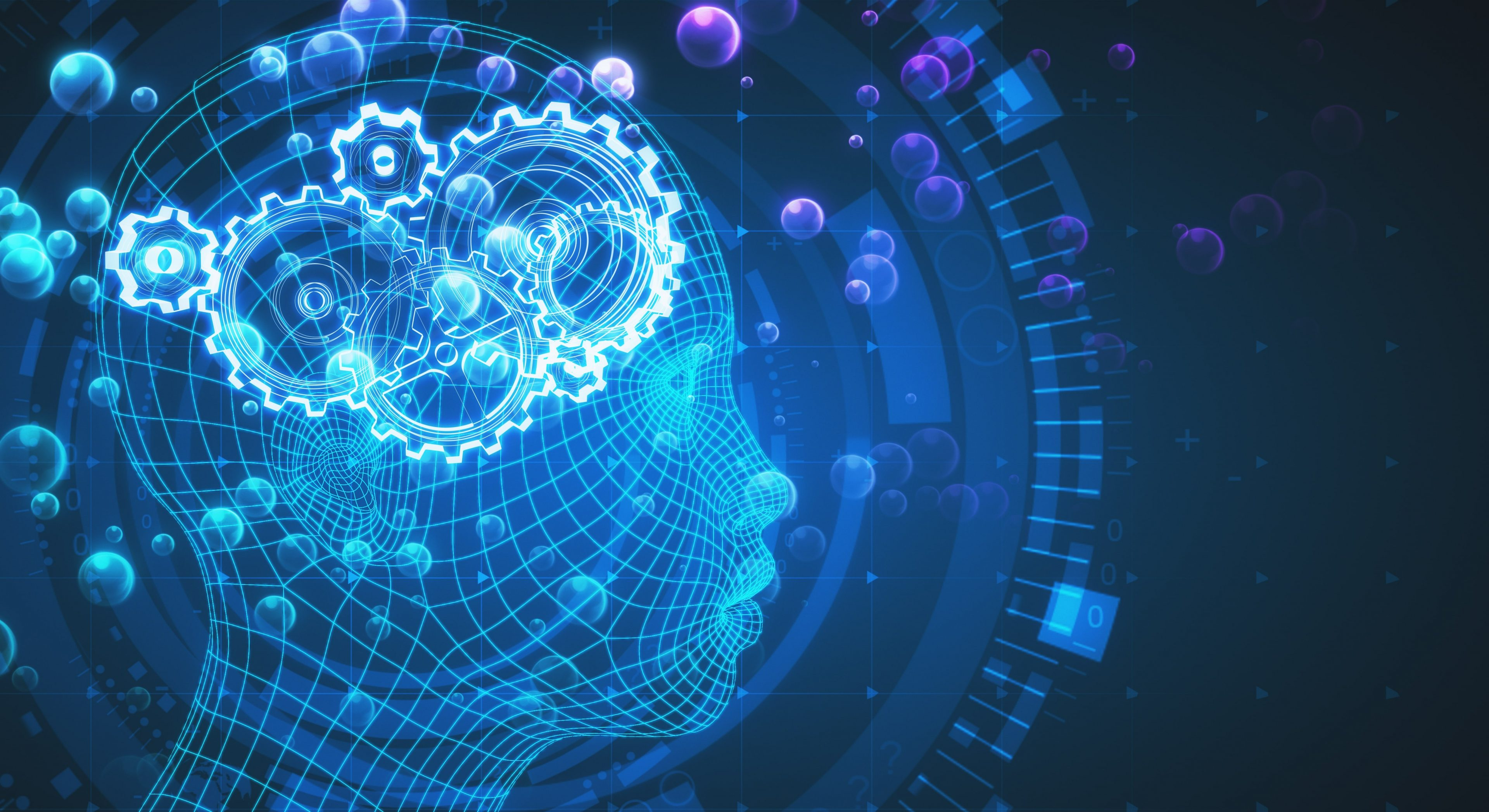 Edutainment is—education with the goal of making learning enjoyable
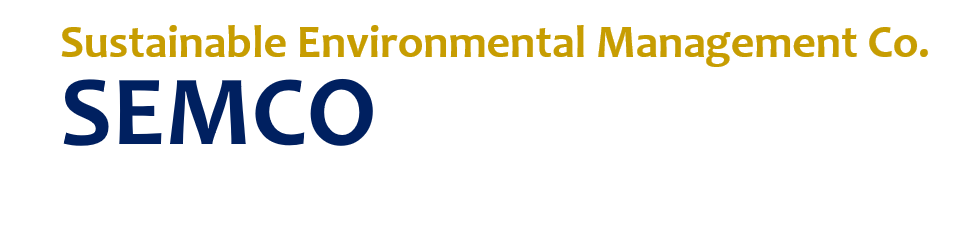 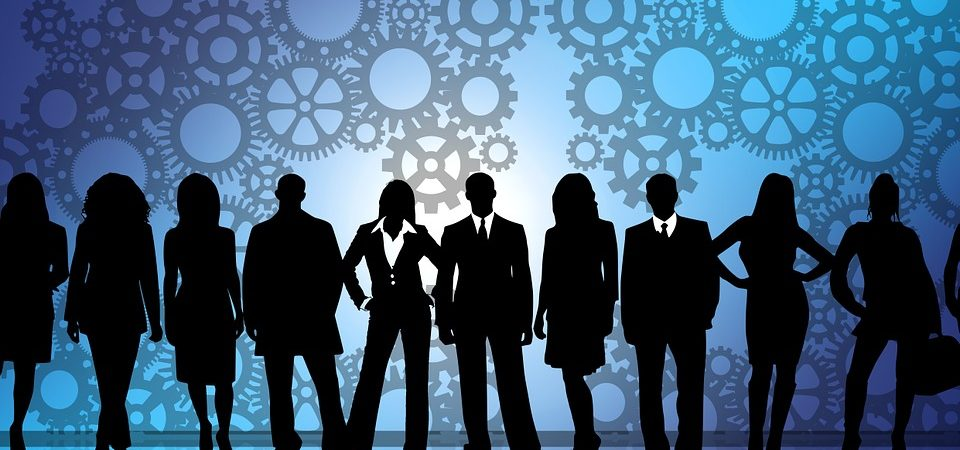 Origin
Derived word
Supports education with entertainment
People acquire & retain more info and knowledge
Performing hands on experiential activities
 Informal and engaging
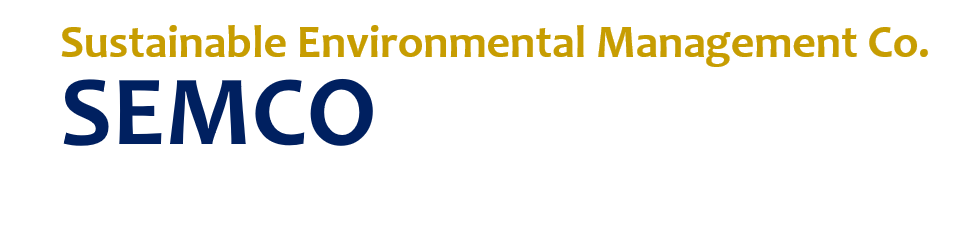 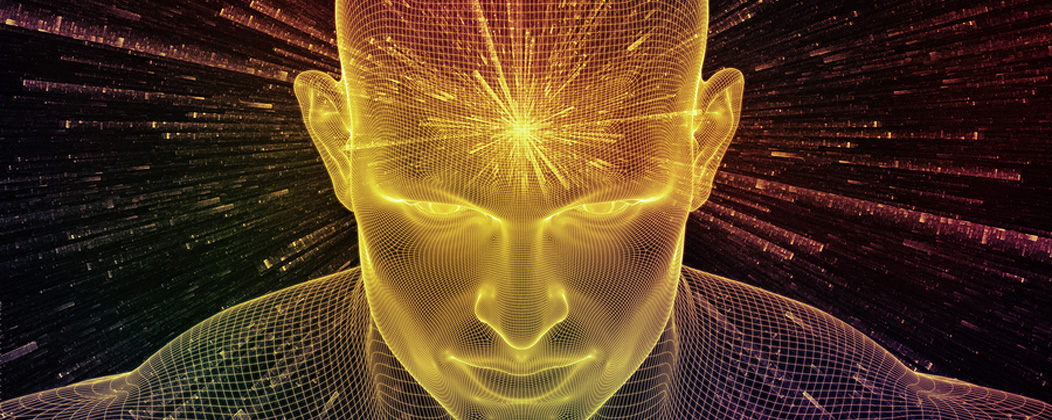 Developed brand of edutainment products composed of recycled content materials
Be the change you desire
Close the loop
Simulations
Products include: 
jigsaw puzzles emphasizing ‘environmentality’, 
a game simulating the recycling industry, 
an online waste sorting simulator, What’s Waste, What’s Not, and 
Story-telling
Improve reading, memorization, and creative & critical thinking
RecycledUSA
SEMCO
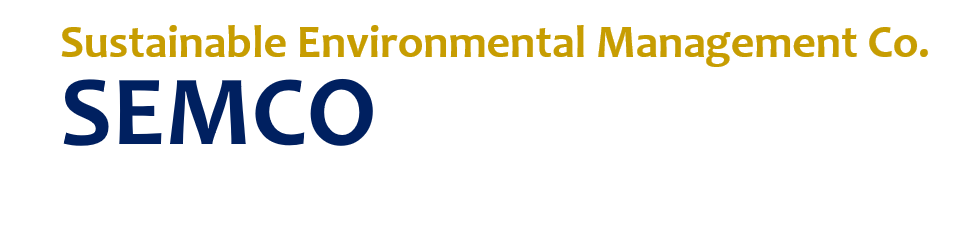 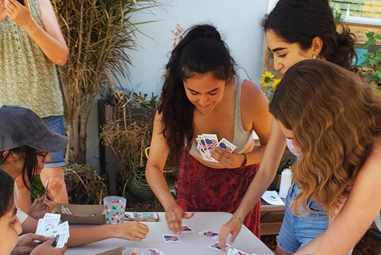 Proof Is In the Pudding
41% of gamers identify as female
70% of women in the US play games on a smartphone
Need to develop products that shift societal activities toward social togetherness and interactivity, and away from single person exclusivity
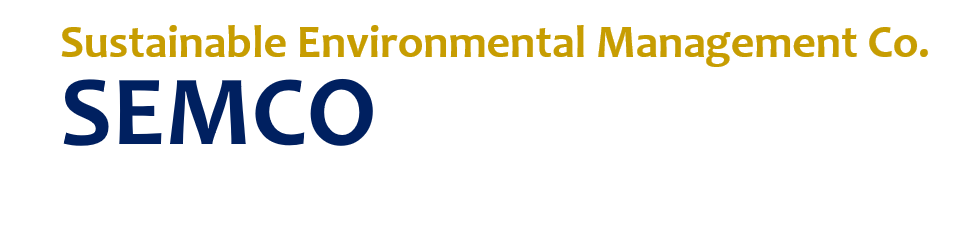 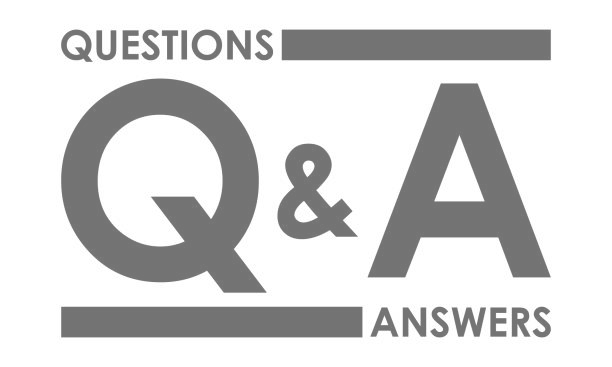 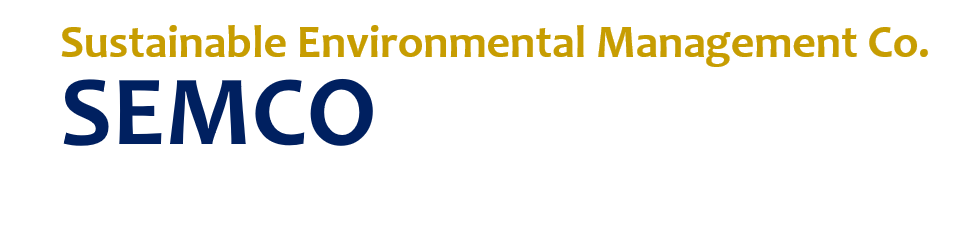